1
Conventional SemanticApproaches
Grigore Rosu
CS522 – Programming Language Semantics
Conventional Semantic Approaches
2
A language designer should understand the existing design approaches, techniques and tools, to know what is possible and how, or to come up with better ones. This part of the course will cover the major PL semantic approaches, such as:
Big-step structural operational semantics (Big-step SOS)
Small-step structural operational semantics (Small-step SOS)
Denotational semantics
Modular structural operational semantics (Modular SOS)
Reduction semantics with evaluation contexts
Abstract Machines
The chemical abstract machine
Axiomatic semantics
3
IMP
A simple imperative language
IMP – A Simple Imperative Language
4
We will exemplify the conventional semantic approaches by means of IMP, a very simple non-procedural imperative language, with
Arithmetic expressions
Boolean expressions
Assignment statements
Conditional statements
While loop statements
Blocks
IMP Syntax
5
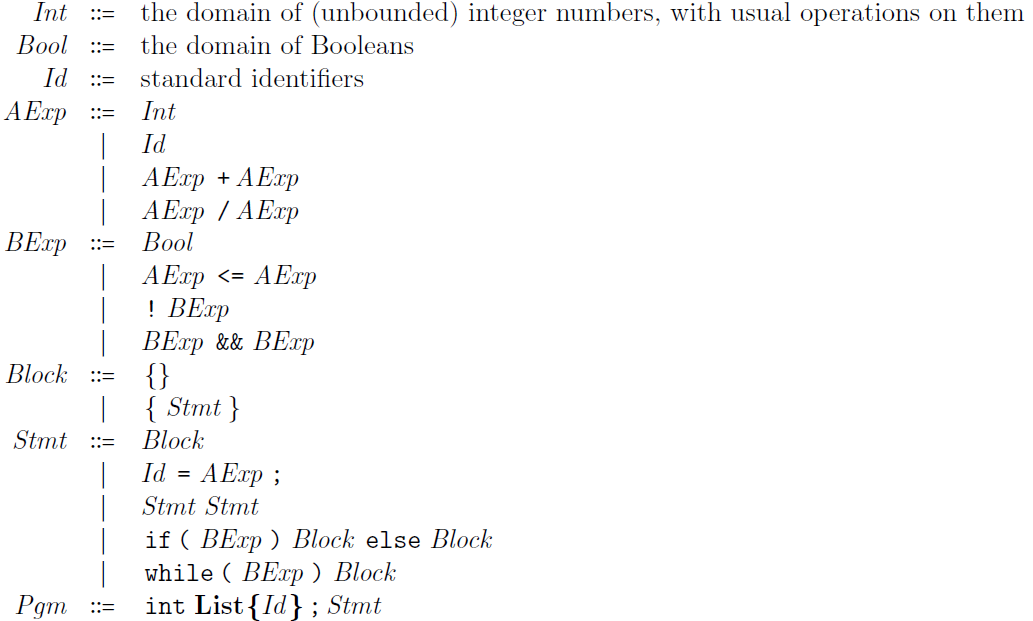 Suppose that, for demonstration
purposes, we want “+” and “/”
to be non-deterministically strict,
“<=“ to be sequentially strict,
and “&&” to be short-circuited
Comma-separated list of identifiers
IMP Syntax in Maude
6
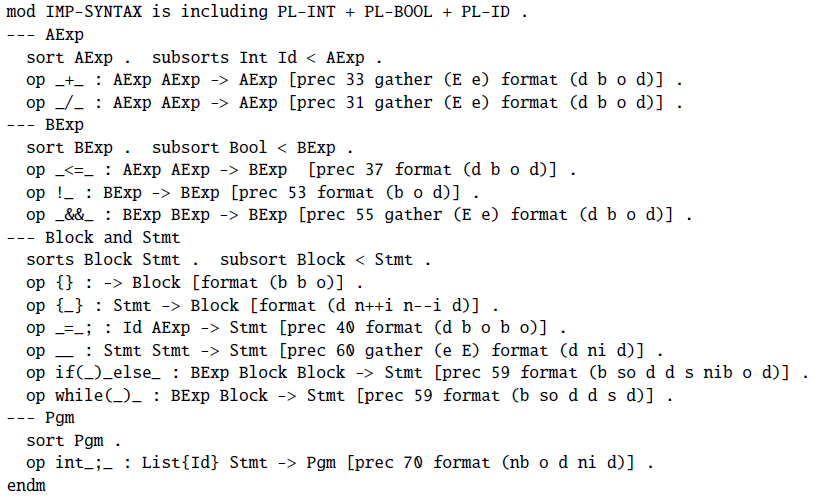 IMP State
7
Most semantics need some notion of state.  A state holds all the semantic ingredients to fully define the meaning of a given program or fragment of program.
For IMP, a state is a partial finite-domain function from identifiers to integers (i.e., a function defined only on a finite subset of identifiers and undefined on the rest), written using a half-arrow:


We let State denote the set of such functions, and may write it

    
    or
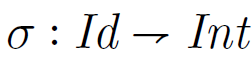 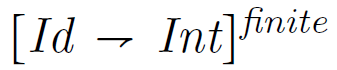 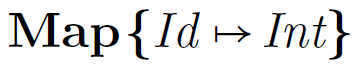 Lookup, Update and Initialization
8
We may write states by enumerating each identifier binding.  For example, the following state binds x to 8 and y to 0:

Typical state operations are lookup, update and initialization
Lookup

Update

Initialization
   =
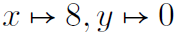 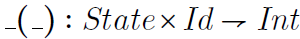 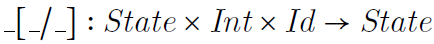 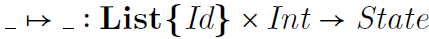 IMP State in Maude
9
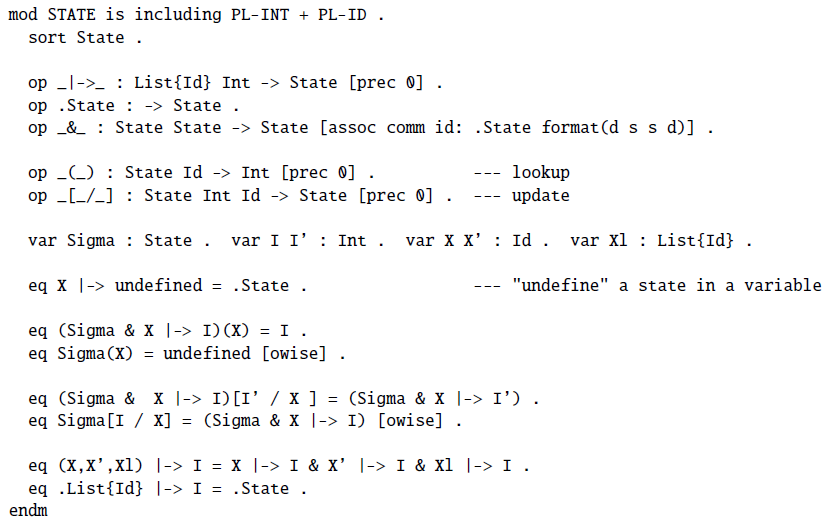 10
Big-Step SOS
Big-step structural operational semantics
Big-Step Structural Operational Semantics (Big-Step SOS)
11
Gilles Kahn (1987), under the name natural semantics.  Also known as relational semantics, or evaluation semantics.  We can regard a big-step SOS as a recursive interpreter, telling for a fragment of code and state what it evaluates to.
Configuration: tuple containing code and semantic ingredients
E.g., 
Sequent: Pair of configurations, to be derived or proved
E.g.,  
Rule: Tells how to derive a sequent from others
E.g.,
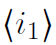 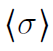 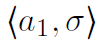 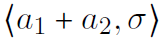 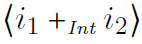 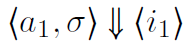 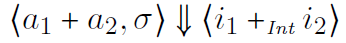 Read “evaluates to”
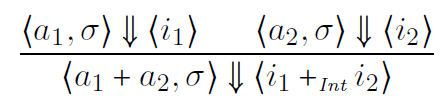 Premises
May omit line when no premises
Conclusion
Big-Step SOS of IMP - Arithmetic
12
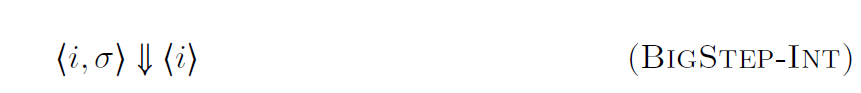 State lookup
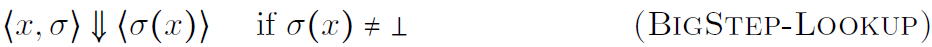 Read: “provided that a1 evaluates to i1 in  and a2 evaluates to i2 in  , then a1  + a2 evaluates to the integer sum of i1 and i2 in 
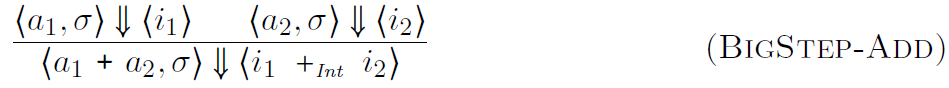 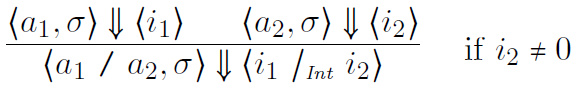 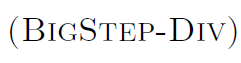 Side condition ensures rule will never apply when a2 evaluates to 0
Big-Step SOS of IMP - Boolean
13
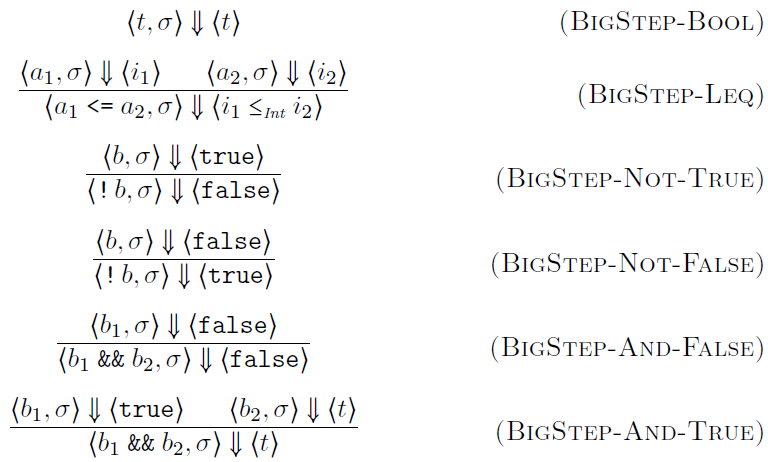 Big-Step SOS of IMP - Statements
14
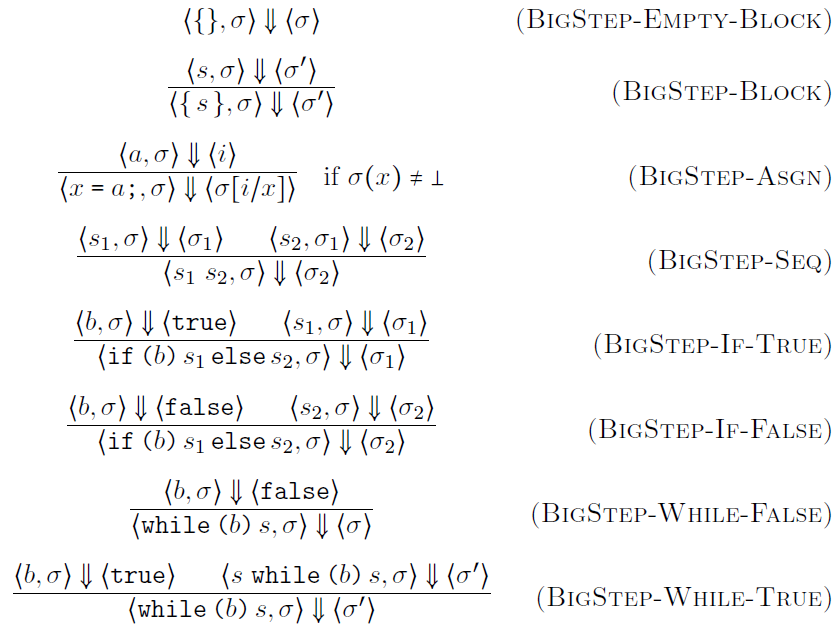 State update
Big-Step SOS of IMP - Programs
15
State initialization
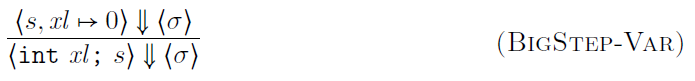 Big-Step Rule Instances
16
Rules are schemas, allowing recursively enumerable many instances; side conditions filter out instances
E.g., these are correct instances of the rule for division 




The second may look suspicious, but it is not.  Normally, one should never be able to apply it, because one cannot prove its hypotheses
However, the following is not a correct instance (no matter what ? is):
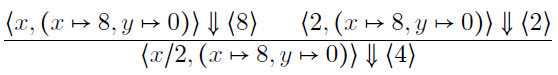 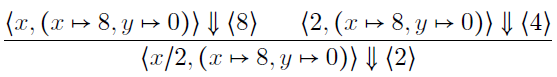 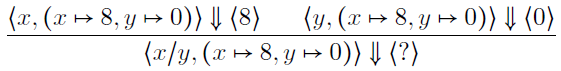 Big-Step SOS Derivation
17
The following is a valid proof derivation, or proof tree, using the
big-step SOS proof system of IMP above.
Suppose that x and y are identifiers and  (x) = 8 and  (y) = 0.
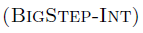 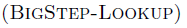 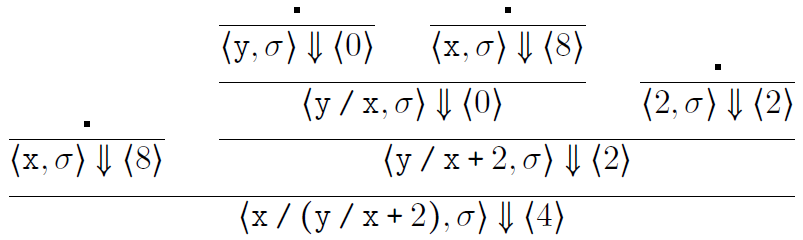 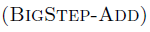 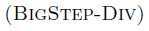 Big-Step SOS for Type Systems
18
Big-Step SOS is routinely used to define type systems for programming languages
The idea is that a fragment of code c, in a given type environment , can be assigned a certain type . We typically write 

    instead of


Since all variables in IMP have integer type,  can be replaced by a list of untyped variables in our case.  In general, however, a type environment  contains typed variables, that is, pairs “x :”.
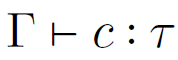 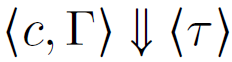 Typing Arithmetic Expressions
19
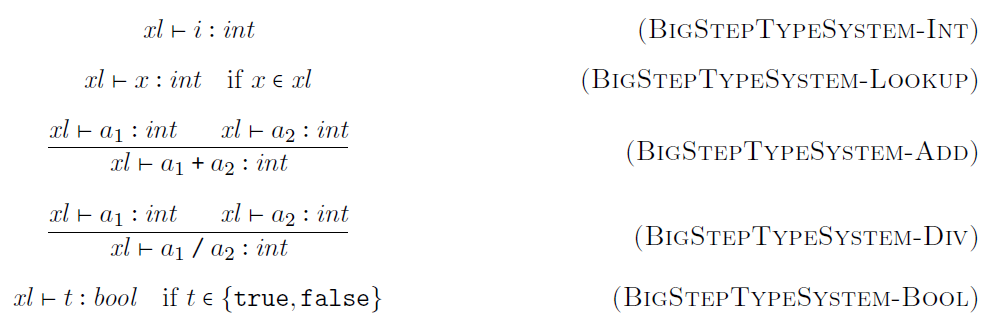 Typing Boolean Expressions
20
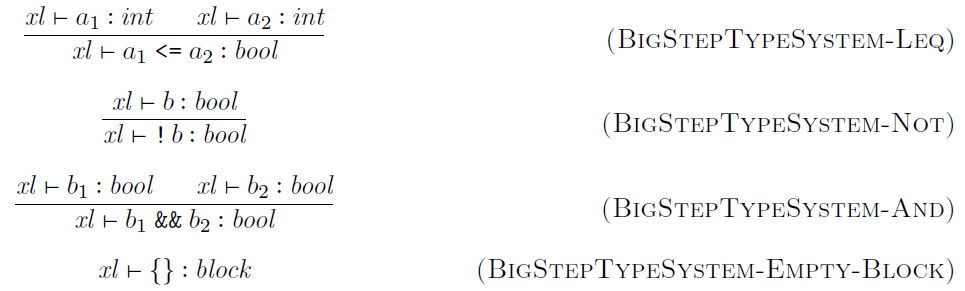 Typing Statements
21
The type of s can be either block or stmt
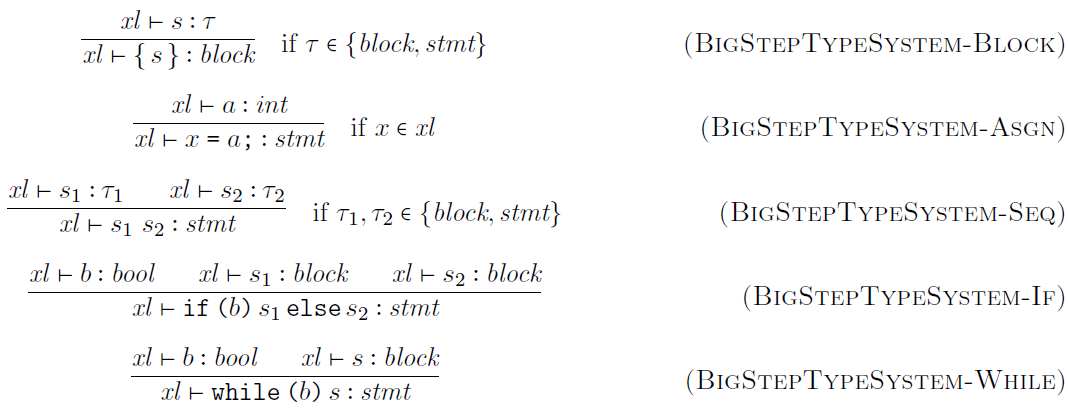 Typing Programs
22
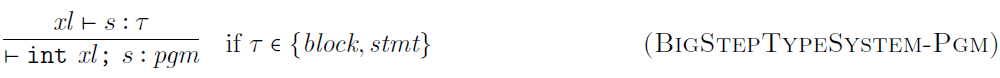 Big-Step SOS Type Derivation
23
Like the big-step rules for the concrete semantics of IMP, the ones for its type system are also rule schemas.  We next show a proof derivation for the well-typed-ness of an IMP program that adds all the numbers from 1 to 100:
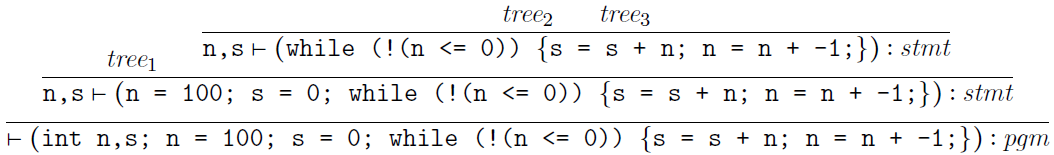 where
Big-Step SOS Type Derivation
24
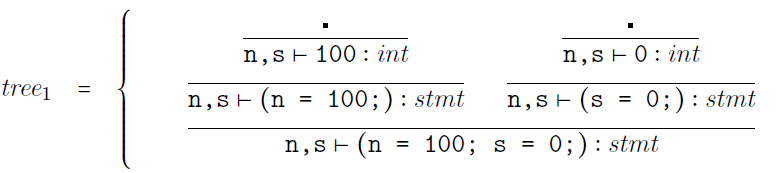 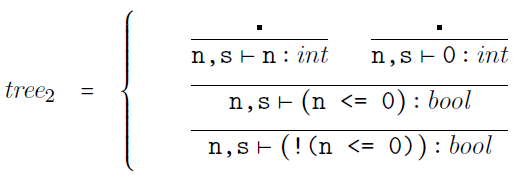 Big-Step SOS Type Derivation
25
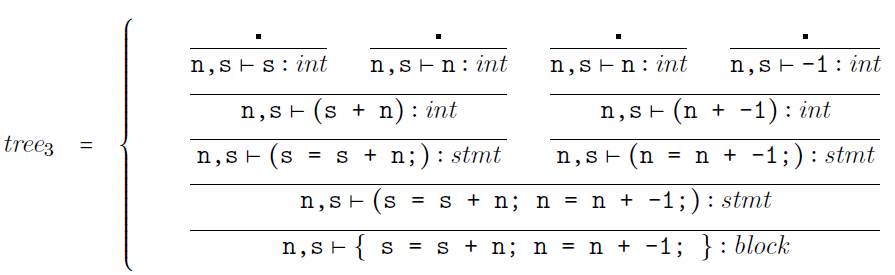 Big-Step SOS in Rewriting Logic
26
Any big-step SOS can be associated a rewrite logic theory (or, equivalently, a Maude module)
The idea is to associate to each big-step SOS rule



a rewrite rule



(over-lining means “algebraization”)
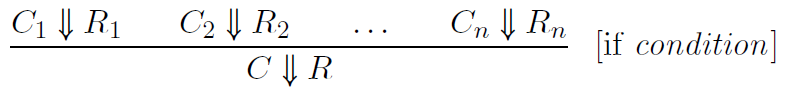 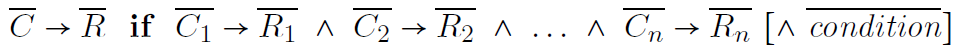 27
small-Step SOS
Small-step structural operational semantics
Small-Step Structural Operational Semantics (Small-Step SOS)
28
Gordon Plotkin (1981)
Also known as transitional semantics, or reduction semantics
One can regard a small-step SOS as a device capable of executing a program step-by-step
Configuration: tuple containing code and semantic ingredients
E.g., 
Sequent (transition): Pair of configurations, to be derived (proved)
E.g.,  
Rule: Tells how to derive a sequent from others
E.g.,
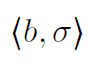 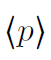 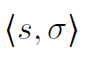 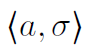 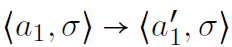 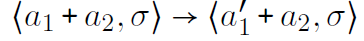 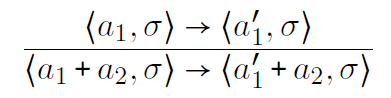 Small-Step SOS of IMP - Arithmetic
29
State lookup
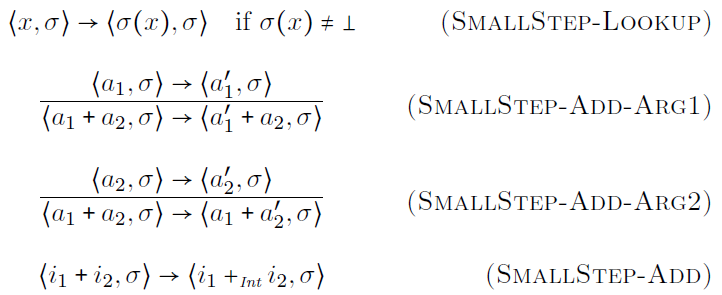 + is non-deterministic (its arguments can evaluate in any order, and interleaved
Small-Step SOS of IMP - Arithmetic
30
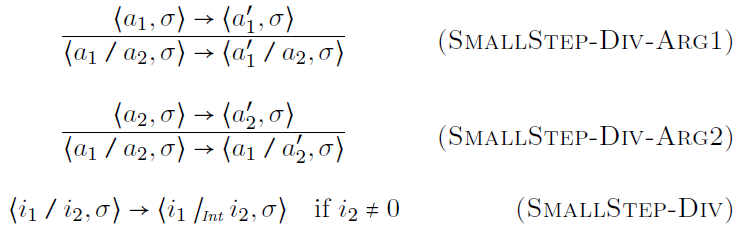 Side condition ensures rule will never apply when denominator is 0
/  is also non-deterministic
Small-Step SOS of IMP - Boolean
31
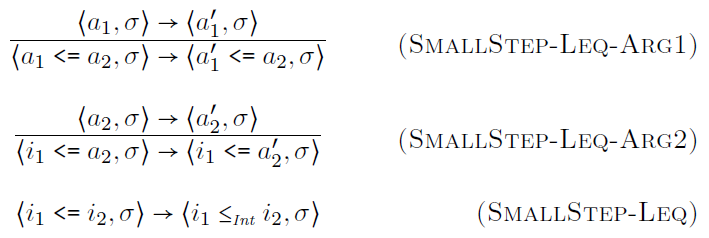 Ensures sequential strictness
Small-Step SOS of IMP - Boolean
32
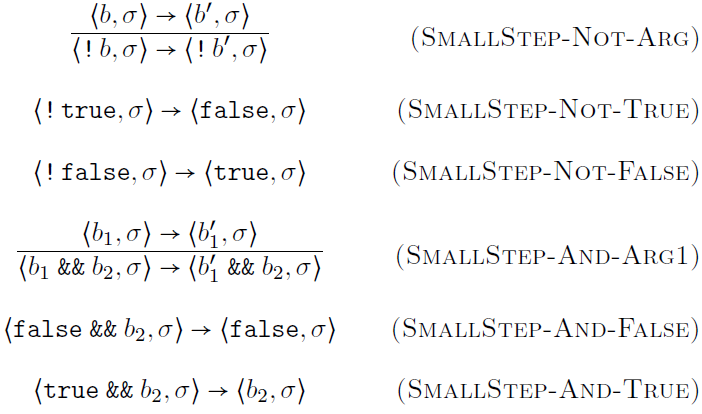 Short-circuit
semantics
Small-Step SOS Derivation
33
The following is a valid proof derivation, or proof tree, using the
small-step SOS proof system for expressions of IMP above.
Suppose that x and y are identifiers and (x)=1.
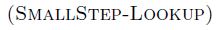 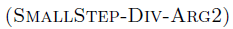 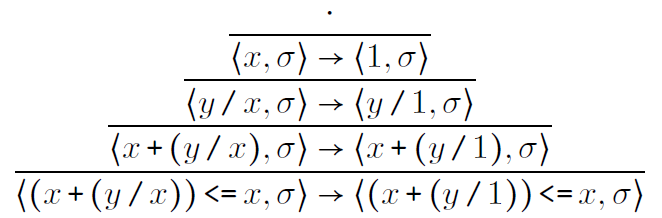 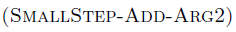 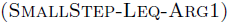 Small-Step SOS of IMP - Statements
34
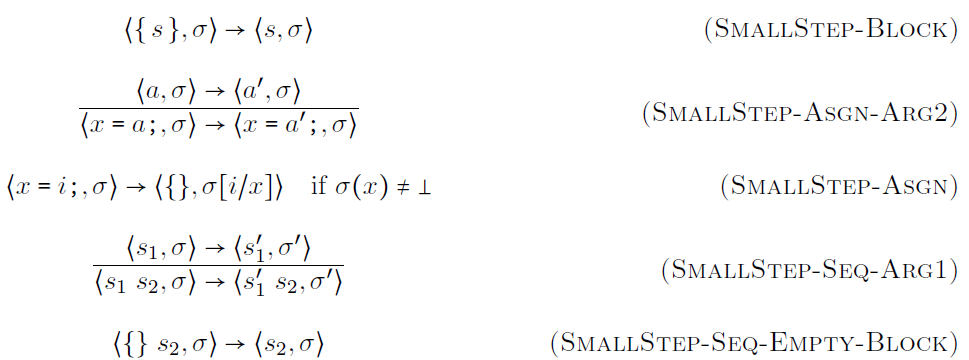 State update
Small-Step SOS of IMP - Statements
35
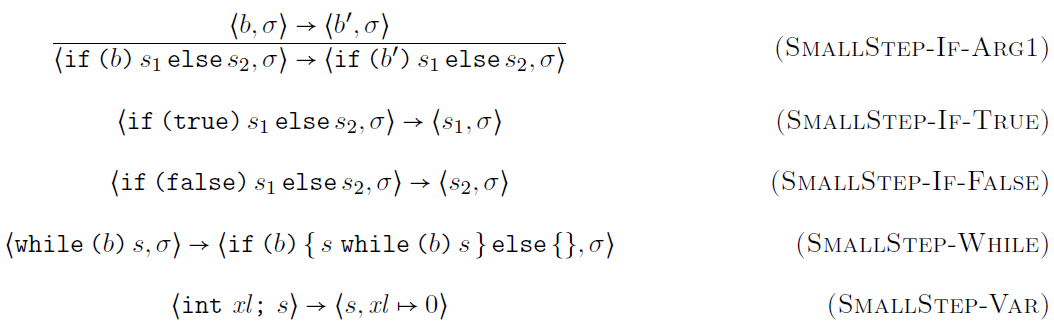 State initialization
Small-Step SOS in Rewriting Logic
36
Any small-step SOS can be associated a rewrite logic theory (or, equivalently, a Maude module)
The idea is to associate to each small-step SOS rule



a rewrite rule



(the circle means “ready for one step”)
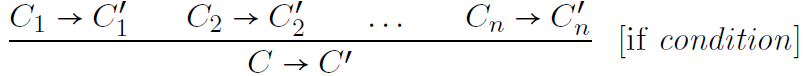 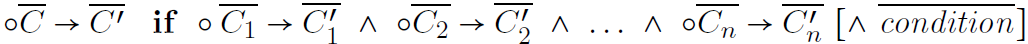 37
Denotational
Denotational or fixed-point semantics
Denotational Semantics
38
Christopher Strachey and Dana Scott (1970)
Associate denotation, or meaning, to (fragments of) programs into mathematical domains; for example,
The denotation of an arithmetic expression in IMP is a partial function from states to integer numbers


The denotation of a statement in IMP is a partial function from states to states
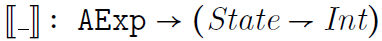 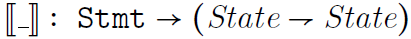 Denotational Semantics
39
Partial because some expressions may be undefined in some states (e.g., division by zero)
Partial because some expressions may be undefined in some states (e.g., division by zero)
Partial because some statements in some states may use undefined expressions, or may not terminate
Partial because some statements in some states may use undefined expressions, or may not terminate
Christopher Strachey and Dana Scott (1970)
Associate denotation, or meaning, to (fragments of) programs into mathematical domains; for example,
The denotation of an arithmetic expression in IMP is a partial function from states to integer numbers


The denotation of a statement in IMP is a partial function from states to states
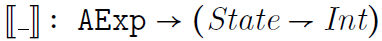 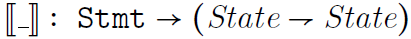 Denotational Semantics - Terminology
40
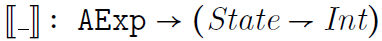 Denotation
(function)
Denotation
(function)
Fragment of program
Fragment of program
Mathematical domain
Mathematical domain
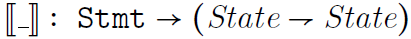 Denotational Semantics - Compositional
41
Once the right mathematical domains are chosen, giving a denotational semantics to a language should be a straightforward and compositional process; e.g.





The hardest part is to give semantics to recursion.  This is done using fixed-points.
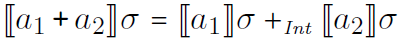 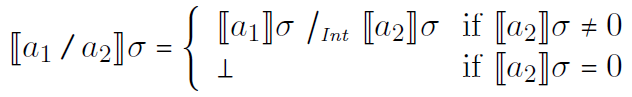 Mathematical Domains
42
Mathematical domains can be anything; it is common though that they are organized as complete partial orders with bottom element
The partial order structure captures the intuition of informativeness: a  b means a is less informative than b.  E.g., as a loop is executed, we get more and more information about its semantics
Completeness means that chains of more and more informative elements have a limit
The bottom element, written , stands for undefined, or no information at all
Partial Orders
43
Partial order          is set    and binary rel.    which is
Reflexive: 
Transitive:
Anti-symmetric:
Total order = partial order with
Important example: domains of partial functions

                 
                 iff       defined everywhere     is defined and
                                           whenever          is defined
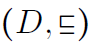 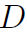 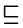 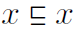 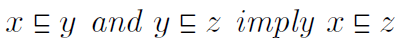 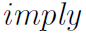 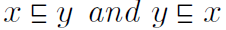 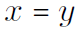 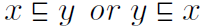 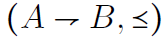 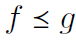 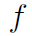 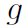 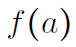 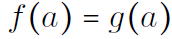 (Least) Upper Bounds
44
An upper bound (u.b.) of            is any element            such that           for any  
The least upper bound (l.u.b.) of            , written       , is an upper bound with              for any u.b.  
When they exist, least upper bounds are unique
The domains of partial functions,                  , admit upper bounds and least upper bounds if and only if all the partial functions in the considered set are compatible: any two agree on any element in which both are defined
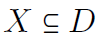 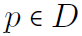 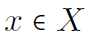 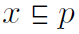 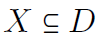 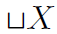 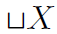 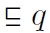 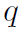 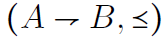 Complete Partial Orders (CPO)
45
A chain in           is an infinite sequence

   also written

Partial order          is a complete partial order (CPO) iff any of its chains admits a least upper bound
              is a bottomed CPO (BCPO) iff  is a minimal element of     , also called its bottom
The domain of partial functions                    is a BCPO, where  is the partial function undefined everywhere
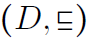 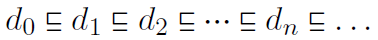 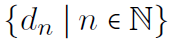 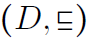 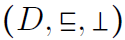 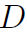 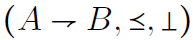 Monotone and Continuous Functions
46
monotone iff 
                              implies     
Monotone functions preserve chains:
                      chain implies                        chain
However, they do not always preserve l.u.b. of chains
                               continuous iff monotone and preserves l.u.b. of chains:
                                      , the domain of continuous functions between two BCPOs, is itself a BCPO
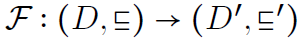 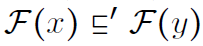 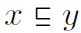 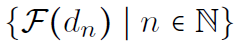 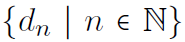 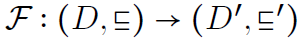 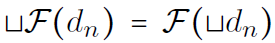 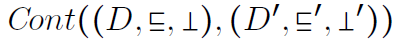 Fixed-Point Theorem
47
Let               be a BCPO and 
   be a continuous function.  Then the l.u.b. of the chain
                          is the least fixed-point of     
Typically written
Proof sketch:
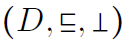 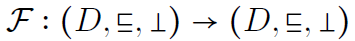 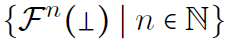 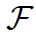 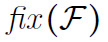 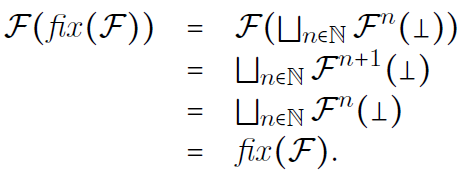 Applications of Fixed-Point Theorem
48
Consider the following “definition” of the factorial:


This is a recursive definition
Is it well-defined?  Why?
Yes. Because it is the least fixed-point of the following continuous (prove it!) function from              to itself
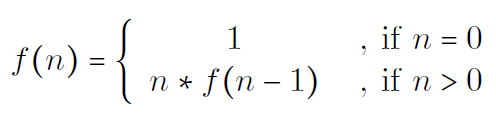 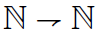 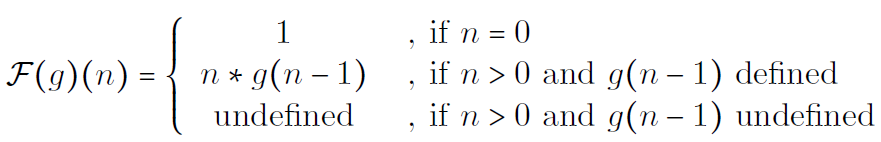 Denotational Semantics of IMP Arithmetic Expressions
49
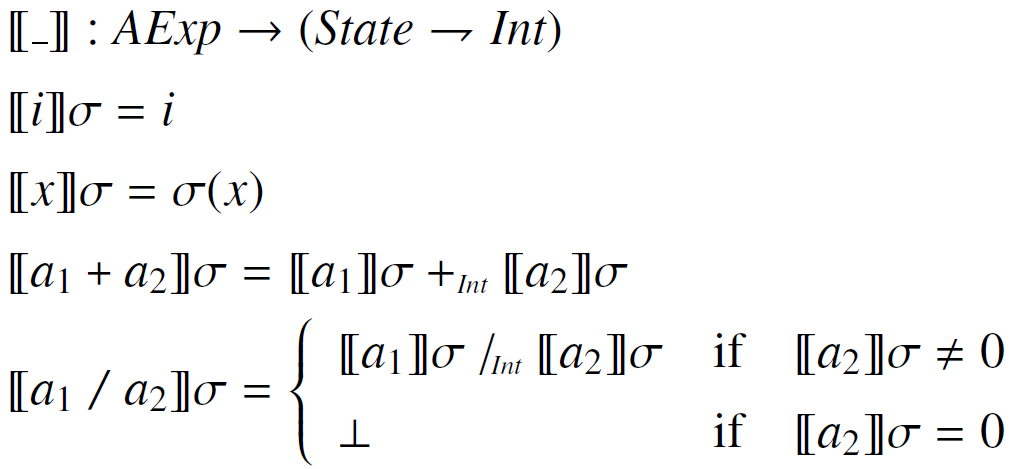 Denotational Semantics of IMP Boolean Expressions
50
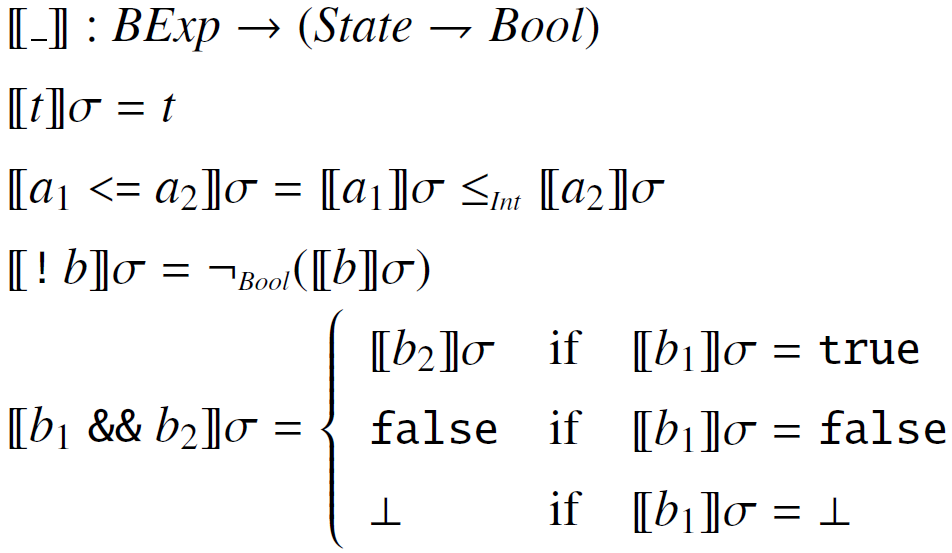 Denotational Semantics of IMPStatements (without loops)
51
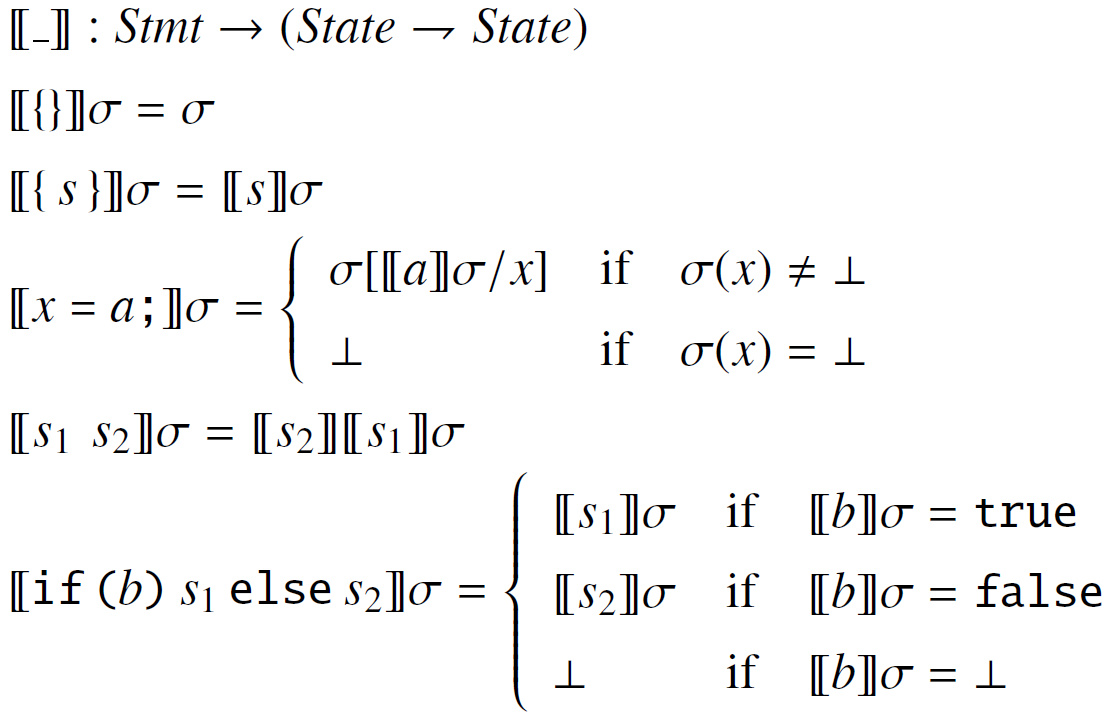 Denotational Semantics of IMPWhile
52
We first define a continuous function as follows





Then we define the denotational semantics of while
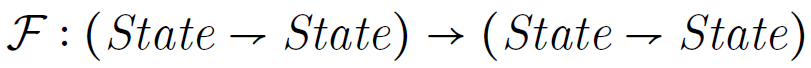 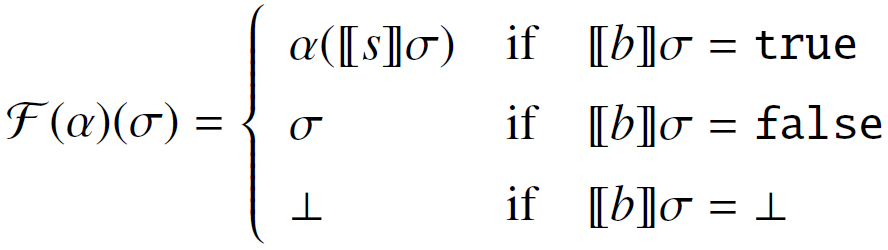 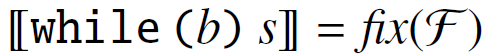 Formalizing Denotational Semantics
53
A denotational semantics is like a “compiler” of the defined programming language into mathematics
Formalizing denotational semantics in RL reduces to formalizing the needed mathematical domains:
Integers, Booleans, etc.
Functions (with cases) and function applications
Fixed-points
Such mathematics is already available in functional programming languages, which makes them excellent candidates for denotational semantics!
Denotational Semantics in Rewriting Logic
54
Rewriting/equational logics do not have builtin functions and fixed-points, so they need be defined
They are, however, easy to define using rewriting
In fact, we do not need rewrite rules, all we need is equations to define these simple domains
See next slide
Functional CPO Domain
55
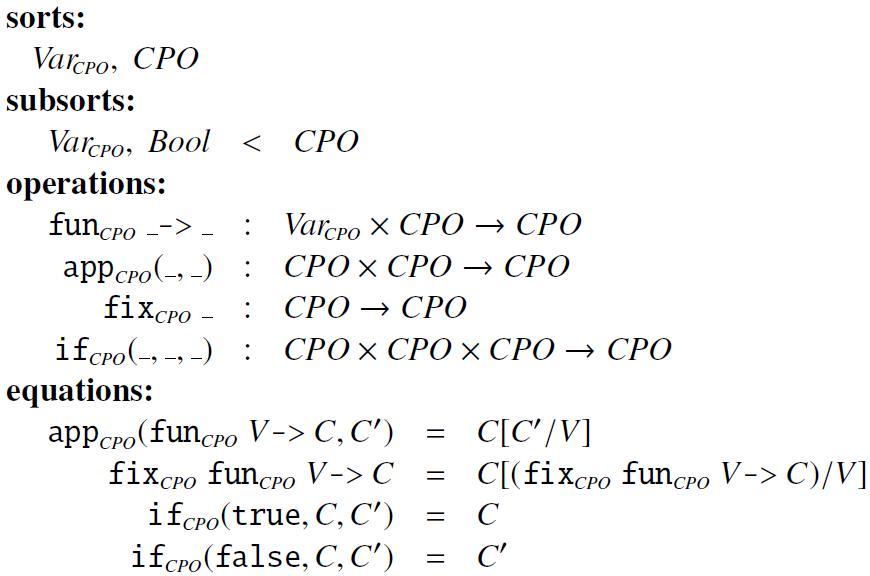 Denotational Semantics of IMP in RLSignature
56
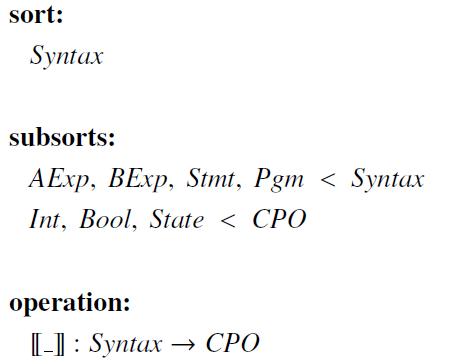 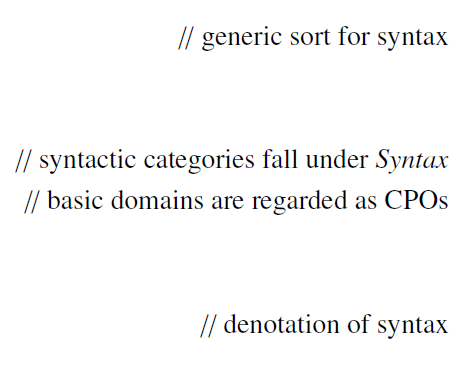 Denotational Semantics of IMP in RLArithmetic Expressions
57
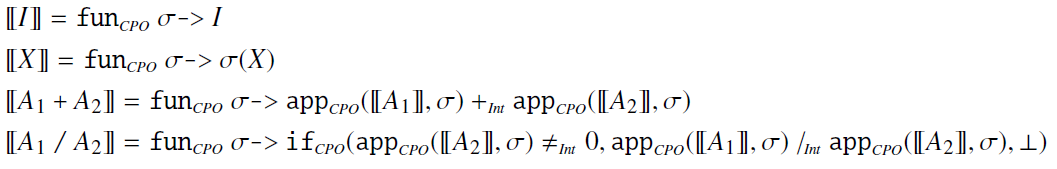 Denotational Semantics of IMP in RLBoolean Expressions
58
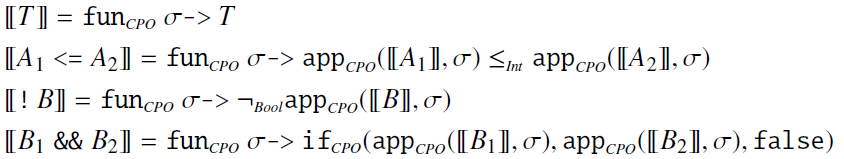 Denotational Semantics of IMP in RLStatements and Programs
59
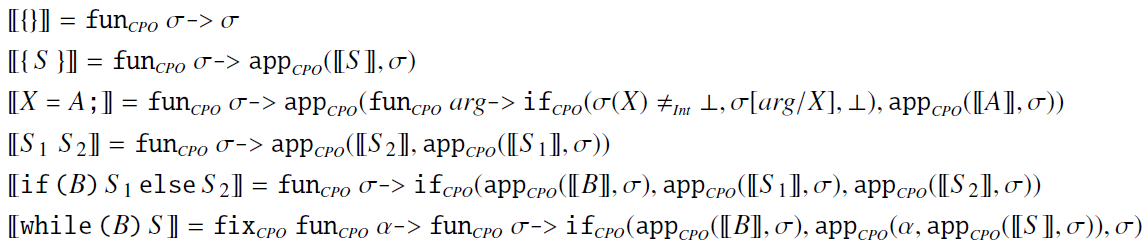 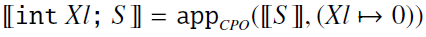 60
MSOS
Modular structural operational semantics
Modular Structural Operational Semantics (Modular SOS, or MSOS)
61
Peter Mosses (1999)
Addresses the non-modularity aspects of SOS
A definitional framework is non-modular when, in order to add a new feature to an existing language, one needs to revisit and change some of the already defined, unrelated language features
The non-modularity of SOS becomes clear when we define IMP++
Why modularity is important
Modifying existing rules when new rules are added is error prone
When experimenting with language design, one needs to make changes quickly; having to do unrelated changes slows us down
Rapid language development, e.g., domain-specific languages
Philosophy of MSOS
62
Separate the syntax from configurations and treat it differently
Transitions go from syntax to syntax, hiding the other configuration components into transition labels
Labels encode all the non-syntactic configuration changes
Specialized notation in transition labels, to
Say that certain configuration components stay unchanged
Say that certain configuration changes are propagated from the premise to the conclusion of a rule
MSOS Transitions
63
An MSOS transition has the form

P and P’ are programs or fragments of program
 is a label describing the changes in the configuration components, defined as a record; primed fields stay for “after” the transition
Example:

This rule can be automatically “desugared” into the SOS rule


But also into (if the configuration contains more components, like in IMP++)
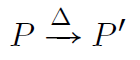 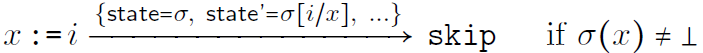 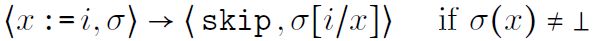 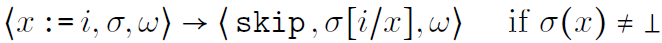 MSOS Labels
64
Labels are field assignments, or records, and can use “…” for “and so on”, called record comprehension
Fields can be primed or not.
Unprimed = configuration component before the transition is applied
Primed = configuration component after the transition is applied
Some fields appear both unprimed and primed (called read-write), while others appear only primed (called write-only) or only unprimed (called read-only)
MSOS Labels
65
Field types
Read/write = fields which appear both unprimed and unprimed



Write-only = fields which appear only primed



Read –only = fields which appear only unprimed
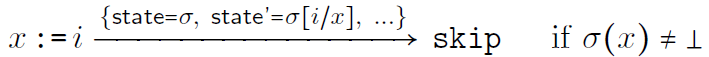 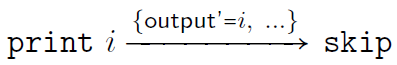 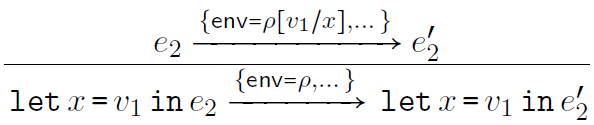 MSOS Rules
66
Like in SOS, but using MSOS transitions as sequents
Same labels or parts of them can be used multiple times in a rule
Example:


Same  means that changes propagate from premise to conclusion
The author of MSOS now promotes a simplifying notation
If the premise and the conclusion repeat the same label or part of it, simply drop that label or part of it.  For example:
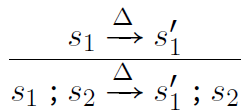 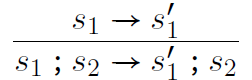 MSOS of IMP - Arithmetic
67
State
lookup
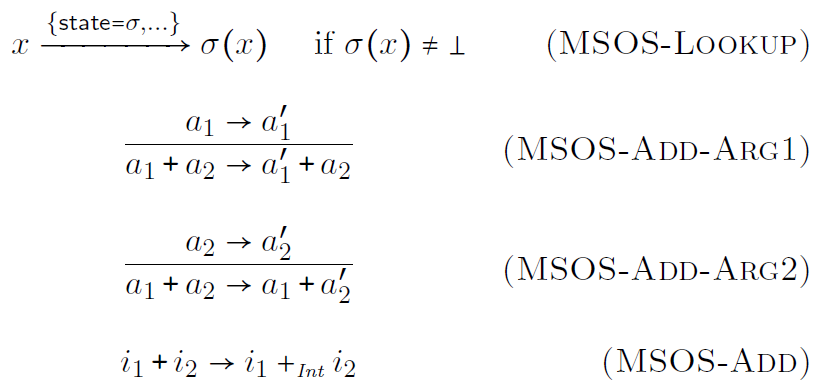 MSOS of IMP - Arithmetic
68
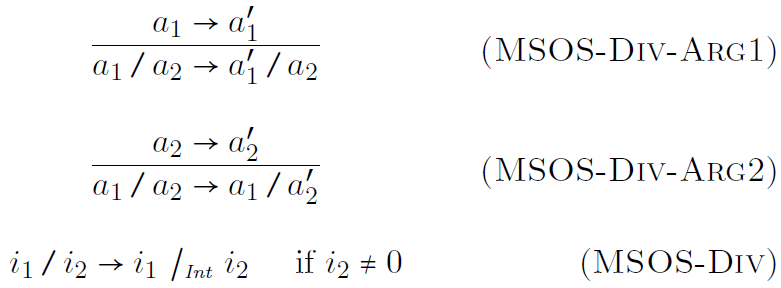 MSOS of IMP - Boolean
69
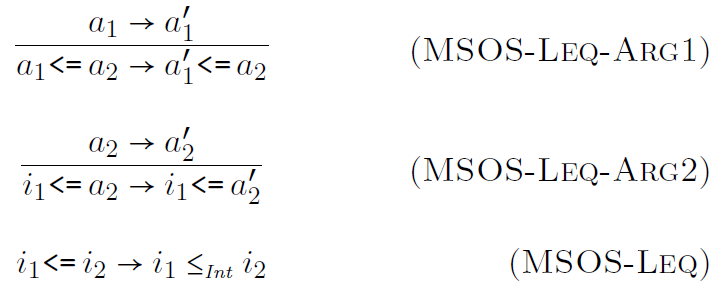 MSOS of IMP - Boolean
70
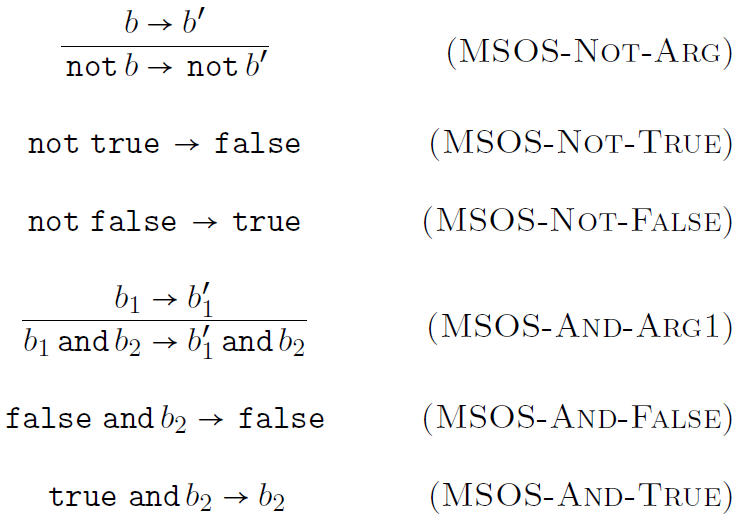 MSOS of IMP - Statements
71
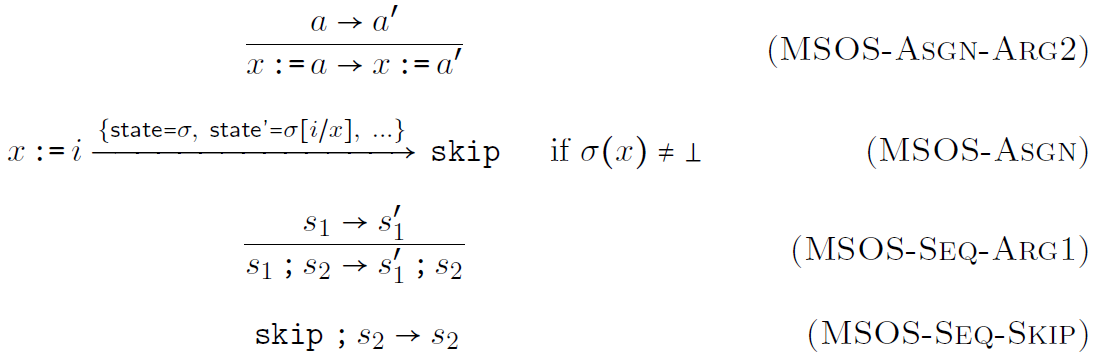 MSOS of IMP - Statements
72
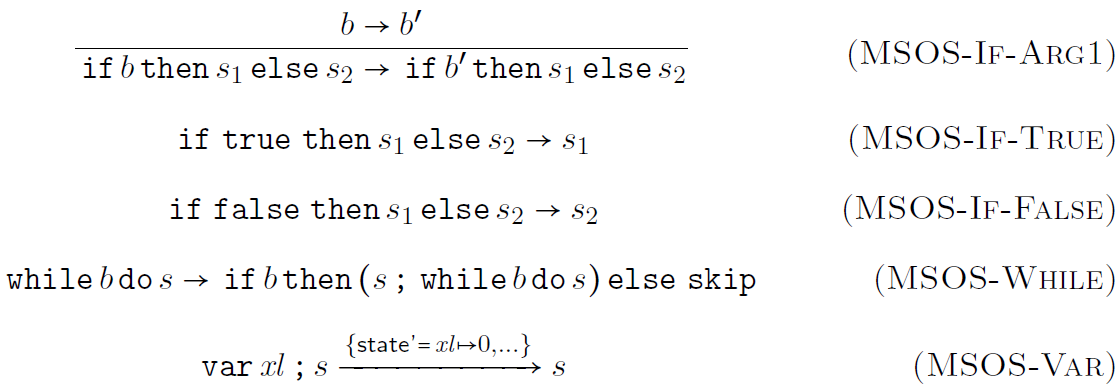 MSOS in Rewriting Logic
73
Any MSOS can be associated a rewrite logic theory (or, equivalently, a Maude module)
Idea:
Desugar MSOS into SOS
Apply the SOS-to-rewriting-logic representation, but
Hold the non-syntactic configuration components in an ACI-data-structure, so that we can use ACI matching to retrieve only the fields of interest (which need to be read or written to)
MSOS of IMP in Maude
74
See file
imp-semantics-msos.maude
75
RSEC
Reduction semantics with evaluation contexts
Reduction Semantics with Evaluation Contexts (RSEC)
76
Matthias Felleisen and collaborators (1992)
Previous operational approaches encoded the program execution context as a proof context, by means of rule conditions or premises
This has a series of advantages, but makes it hard to define control intensive features, such as abrupt termination, exceptions, call/cc, etc.
We would like to have the execution context explicit, so that we can easily save it, change it, or even delete it
Reduction semantics with evaluation contexts does precisely that
It allows to formally define evaluation contexts
Rules become mostly unconditional
Reductions can only happen “in context”
Splitting and Plugging
77
RSEC relies on reversible implicit mechanisms to
Split syntax into an evaluation context and a redex
Plug a redex into an evaluation contexts and obtain syntax again
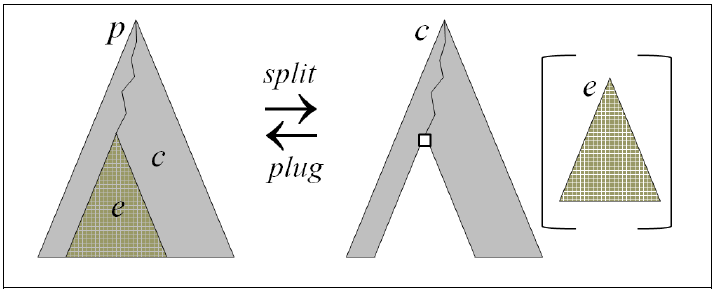 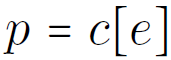 Evaluation Contexts
78
Evaluation contexts are typically defined by the same means that we use to define the language syntax, that is, grammars
The hole  represents the place where redex is to be plugged
Example:
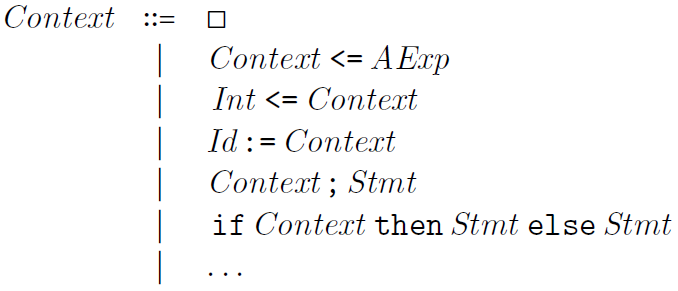 Correct Evaluation Contexts
79
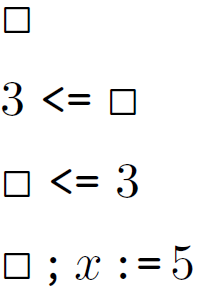 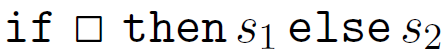 Wrong Evaluation Contexts
80
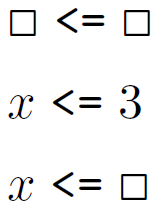 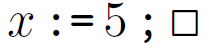 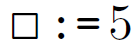 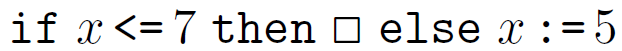 Splitting/Plugging of Syntax
81
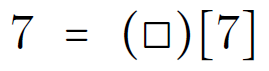 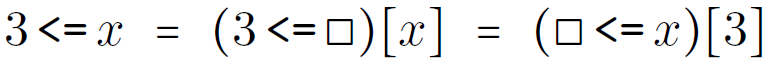 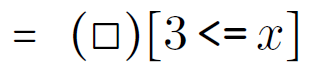 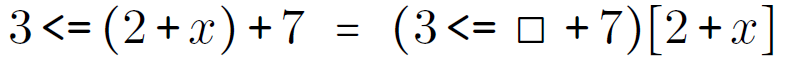 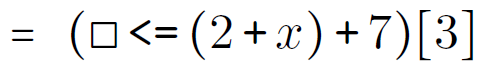 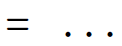 Characteristic Rule of RSEC
82
The characteristic rule of RSEC allows us to only define semantic rules stating how redexes are reduced
This significantly reduces the number of rules
The semantic rules are mostly unconditional (no premises)
The overall result is a semantics which is compact and easy to read and understand
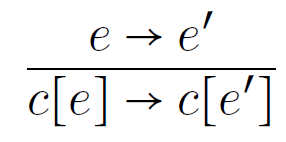 RSEC of IMP – Evaluation Contexts
83
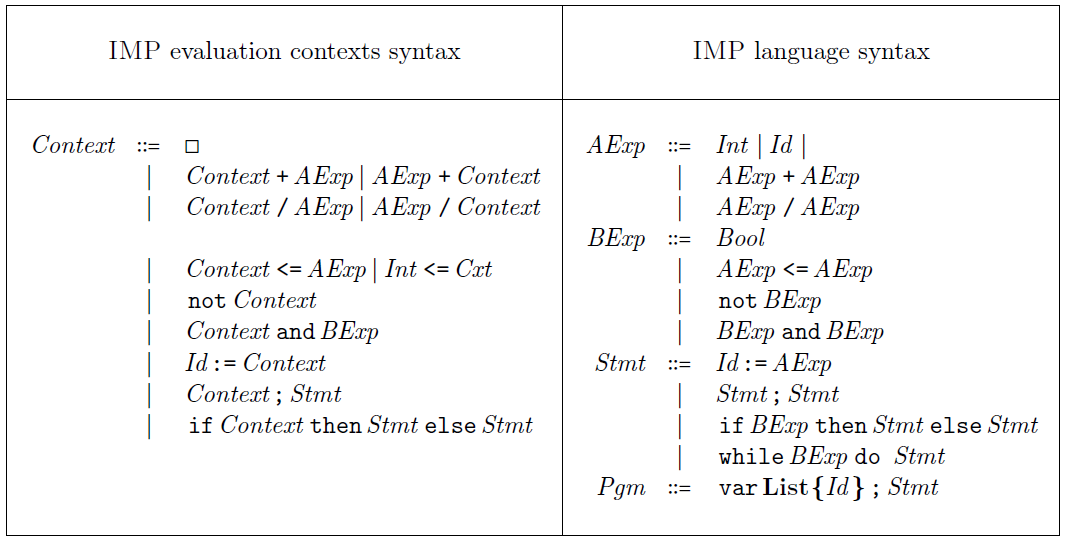 RSEC of IMP – Rules
84
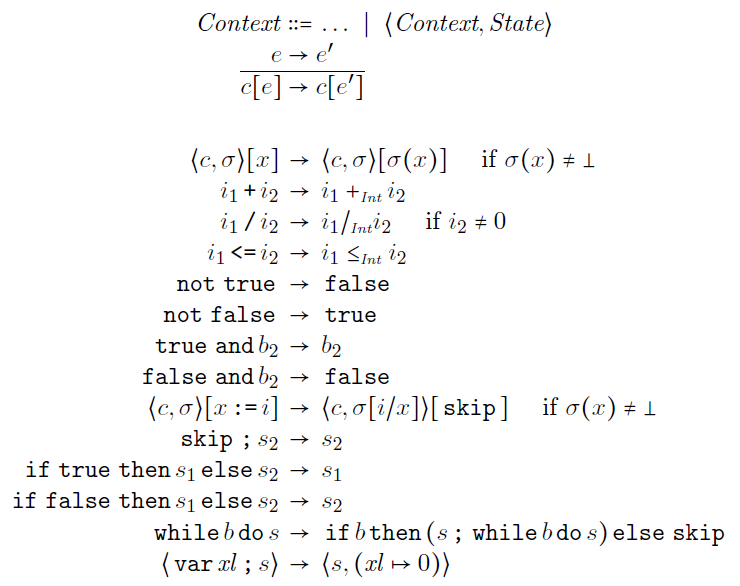 RSEC Derivation
85
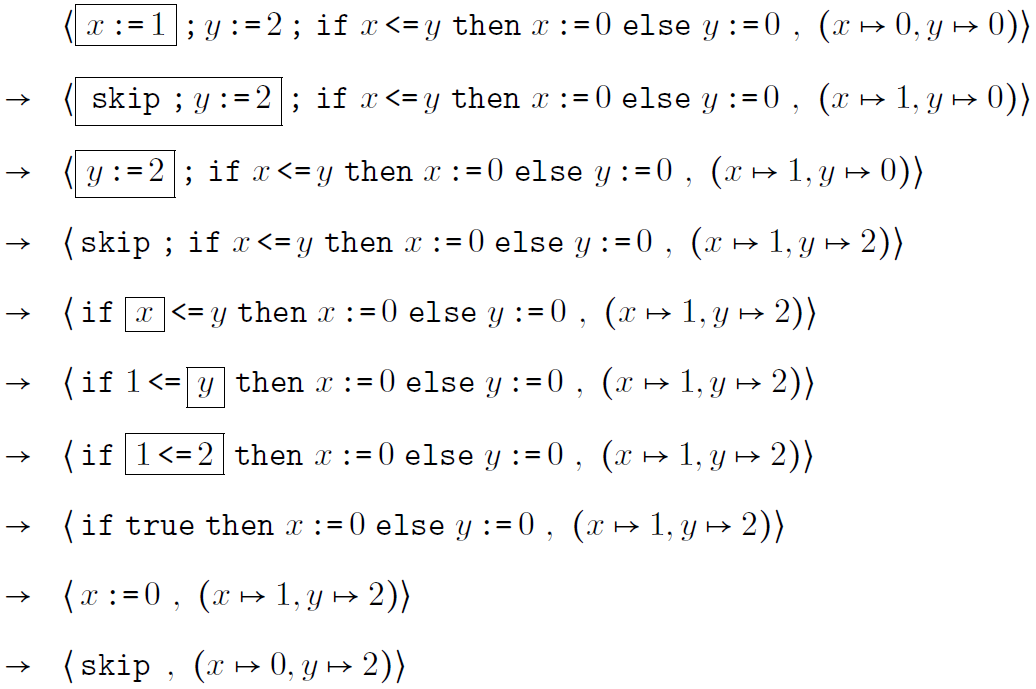 RSEC in Rewriting Logic
86
Like with the other styles, RSEC can also be faithfully represented in rewriting logic and, implicitly, in Maude
However, RSEC is context sensitive, while rewriting logic is not (rewriting logic allows rewriting strategies, but one can still not match and modify the context, as we can do in RSEC)
We therefore need
 A mechanism to achieve context sensitivity (the splitting/plugging) in rewriting logic
Use that mechanism to represent the characteristic rule of RSEC
Evaluation Contexts in Rewriting Logic
87
An evaluation context CFG production in RSEC has the form


Associate to each such production one rule and one equation:



Plus, we add one generic rule and one generic equation:
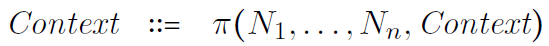 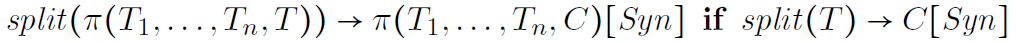 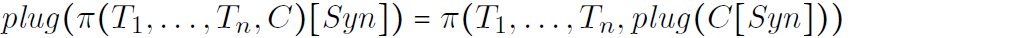 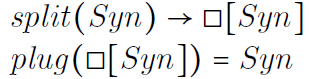 IMP Examples:
88
For productions


we add the following rewrite logic rules and equations:
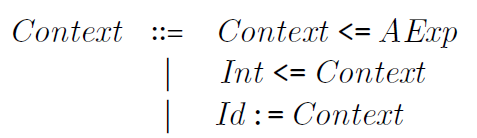 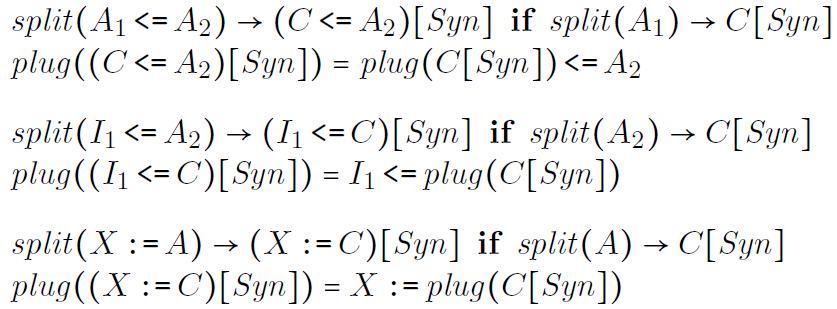 RSEC Reduction Rules in Rewriting Logic
89
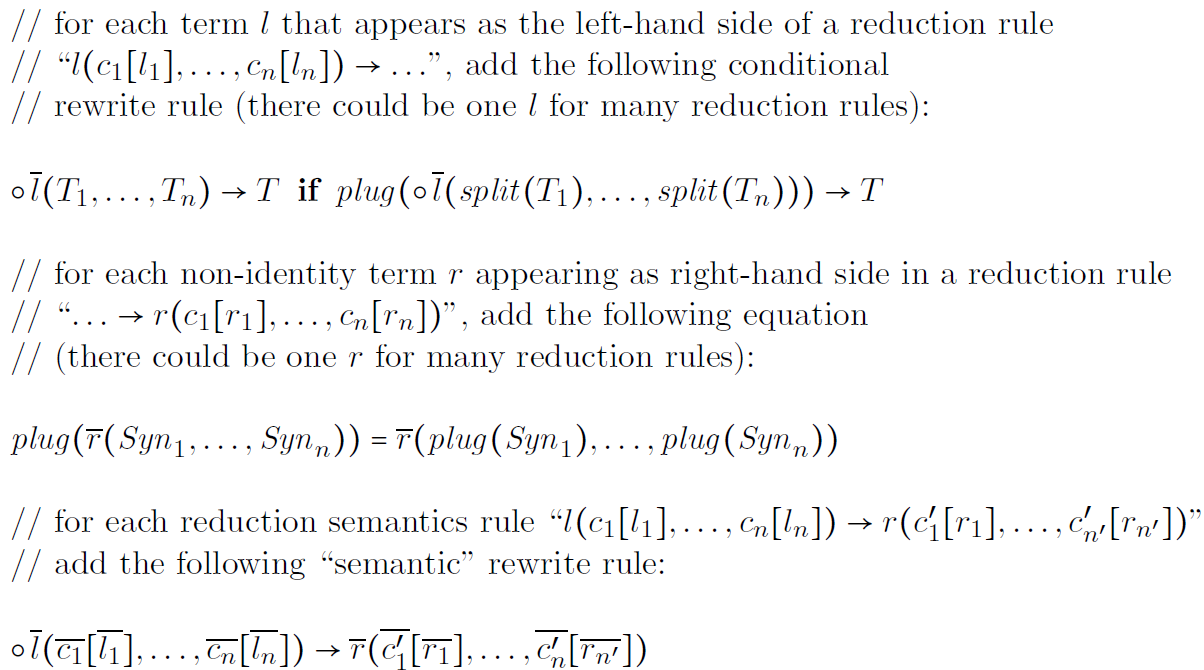 IMP Examples
90
One rule of first kind


No need for equations of second kind
Characteristic rule of RSEC:


The remaining rules are as natural as can be:
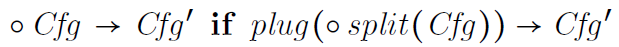 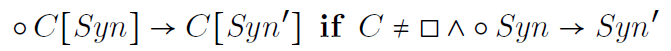 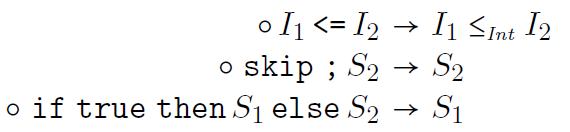 RSEC of IMP in Maude
91
See file
imp-split-plug.maude 
See files
 imp-semantics-evaluation-contexts-1.maude 
 imp-semantics-evaluation-contexts-2.maude 
 imp-semantics-evaluation-contexts-3.maude
92
CHAM
The chemical abstract machine
The Chemical Abstract Machine (CHAM)
93
Berry and Boudol (1992)
Both a model of concurrency and a specific semantic style
Chemical metaphor
States regarded as chemical solutions containing floating molecules
Molecules can interact with each other by means of reactions
Reactions take place concurrently, unrestricted by context
Solutions are encapsulated within new molecules, using membranes
The following is a solution containing k molecules:
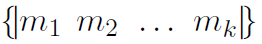 CHAM Syntax and Rules
94
Airlock
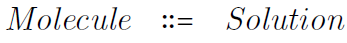 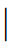 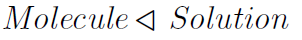 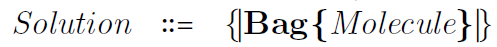 CHAM Rules
95
Ordinary rewrite rules between solution terms:



Rewriting takes place only within solutions
Three (metaphoric) kinds of rules
Heating rules using         : structurally rearrange solution
Cooling rules using         : clean up solution after reactions
Reaction rules using         : change solution irreversibly
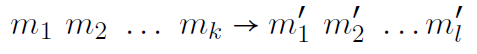 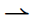 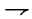 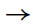 CHAM Airlock
96
Allows to extract molecules from encapsulated solutions
Governed by two rules coming in a heating/cooling pair:
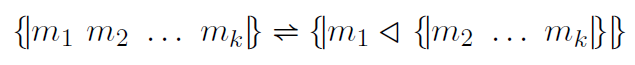 CHAM Molecule Configuration for IMP
97
A top-level solution containing two subsolution molecules
One for holding the syntax
Another for holding the state




Example:
Syntax
State
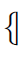 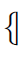 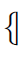 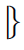 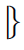 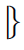 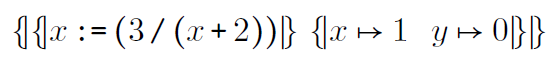 Airlock can be Problematic
98
Airlock cannot be used to encode evaluation strategies; heating/cooling rules of the form



are problematic, because they yield ambiguity, e.g.,
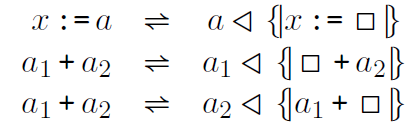 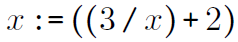 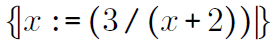 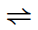 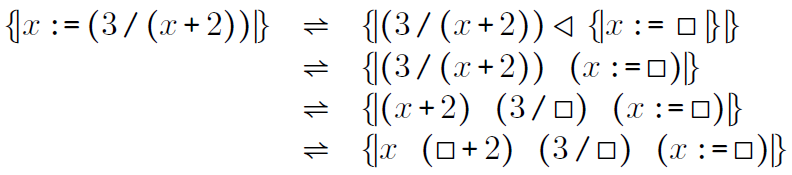 Correct Representation of Syntax
99
Other attempts fail, too (see the lecture notes)
We need some mechanism which is not based on airlocks
We borrow the representation approach of K
Term                           represented as

Can be achieved using heating/cooling rules of the form
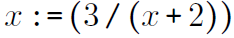 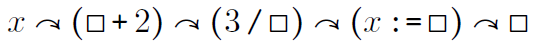 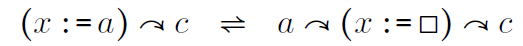 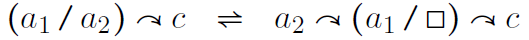 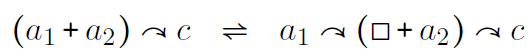 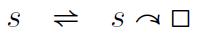 CHAM Heating-Cooling Rules for IMP
100
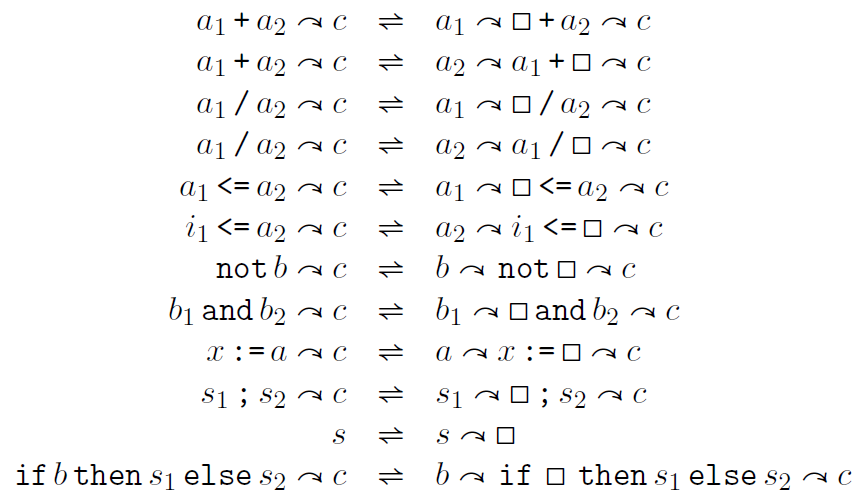 Examples of Syntax Heating/Cooling
101
The following is correct heating/cooling of syntax:




The following is incorrect heating/cooling of syntax:
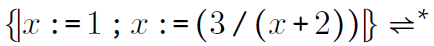 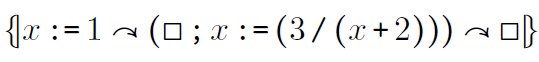 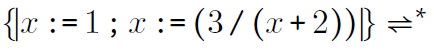 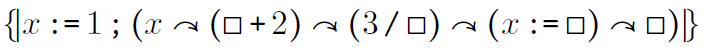 CHAM Reaction Rules for IMP
102
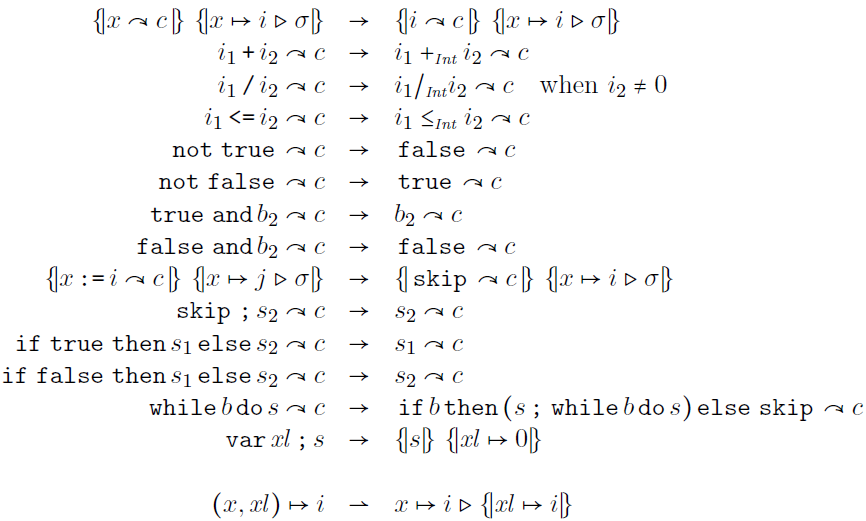 Sample CHAM Rewriting
103
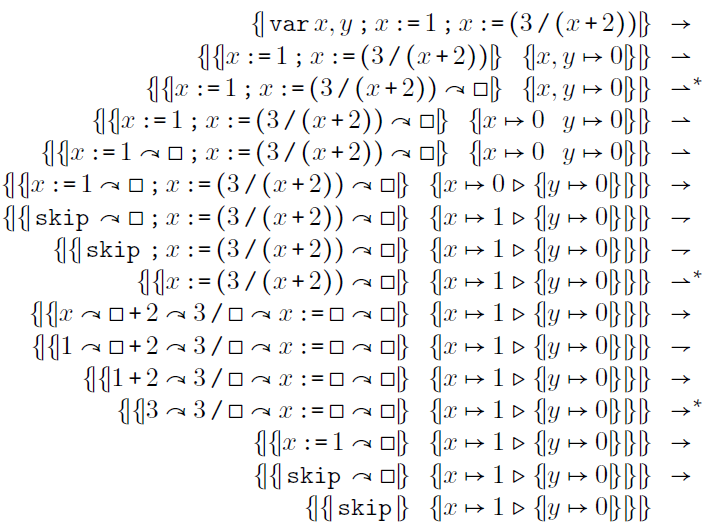 CHAM in Rewriting Logic
104
CHAM rules cannot be used unchanged as rewrite rules
They need to only apply in solutions, not anywhere they match
We represent each CHAM rule


into a rewrite logic rule


where Ms is a fresh bag-of-molecule variable and the overlined
molecules are the algebraic variants of the original ones,
replacing in particular their meta-variables by variables
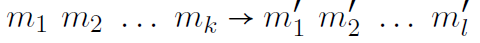 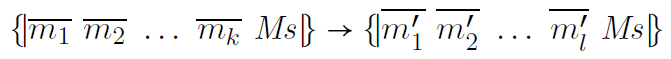 CHAM of IMP in Maude
105
See file
imp-heating-cooling.maude
See file
imp-semantics-cham.maude
106
Comparing Conventional executable semantics
How good are the various semantic approaches?
IMP++: A Language Design Experiment
107
We next discuss the conventional executable semantics approaches in depth, aiming at understanding their pros and cons
Our approach is to extend each semantics of IMP with various common features (we call the resulting language IMP++)
Variable increment – this will add side effects to expressions
Input/Output – this will require changes in the configuration
Abrupt termination – this requires explicit handling of control
Dynamic threads – this requires handling concurrency and sharing
Local variables – this requires handling environments
We will first treat each extension of IMP independently, i.e., we do not pro-actively take semantic decisions when defining a feature that will help the definition of other features later on.  Then, we will put all features together into our IMP++ final language.
IMP++ Variable Increment
108
Syntax:



Variable increment is very common (C, C++, Java, etc.)
We only consider pre-increment (first increment, then return value)
The problem with increment in some semantic approaches is that it adds side effects to expressions.  Therefore, if one did not pro-actively account for that then one needs to change many existing and unrelated semantics rules, if not all.
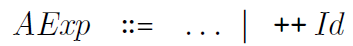 IMP++ Variable IncrementBig-Step SOS
109
Previous big-step SOS rules had the form:




Big-step SOS is the most affected by side effects
Needs to change its sequents from                        to
And all the existing rules accordingly, e.g.:
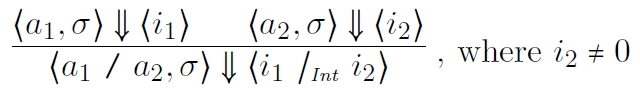 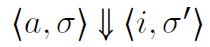 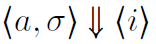 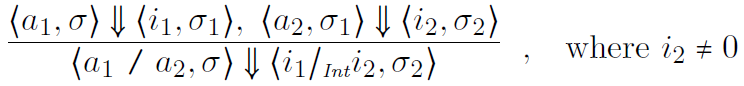 IMP++ Variable IncrementBig-Step SOS
110
Recall IMP operators like / were non-deterministically strict. Here is an attempt to achieve that with big-step SOS






All we got is “non-deterministic choice” strictness: choose an order, then evaluate the arguments in that order
Some behaviors are thus lost, but this is relatively acceptable in practice since programmers should not rely on those behaviors in their programs anyway (the loss of behaviors when we add threads is going to be much worse)
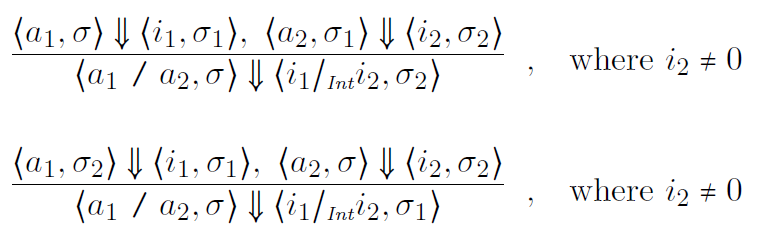 IMP++ Variable IncrementBig-Step SOS
111
We are now ready to add the big-step SOS for variable increment (this is easy now, the hard part was to get here):



Example:
How many values can the following expression possibly evaluate to under the big-step SOS of IMP++ above (assume x is initially 1)?


Can it evaluate to 0 or even be undefined under a fully non-deterministic evaluation strategy?
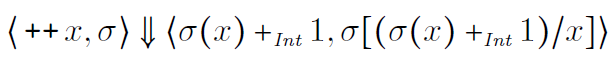 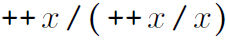 IMP++ Variable IncrementSmall-Step SOS
112
Previous small-step SOS rules had the form:




Small-step SOS less affected than big-step SOS, but still requires many rule changes to account for the side effects:
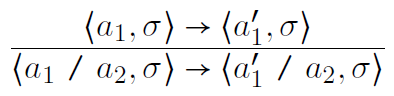 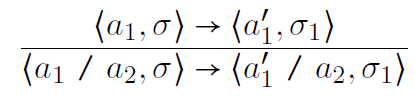 IMP++ Variable IncrementSmall-Step SOS
113
Since small-step SOS “gets back to the top” at each step, it actually does not lose any non-deterministic behaviors 
We get fully non-deterministic evaluation strategies for all the IMP constructs instead of “non-deterministic choice” ones
The semantics of variable increment almost the same as in big-step SOS (indeed, variable increment is an atomic operation):
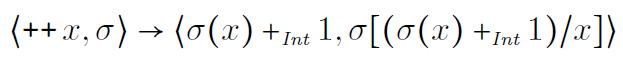 IMP++ Variable IncrementMSOS
114
Previous MSOS rules had the form:



All semantic changes are hidden within labels, which are implicitly propagated through the general MSOS mechanism
Consequently, the MSOS of IMP only needs the following rule to accommodate variable updates; nothing else changes!
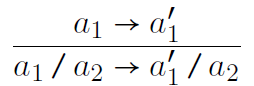 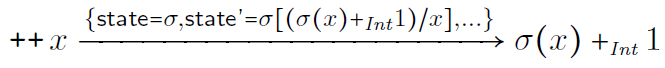 IMP++ Variable IncrementReduction Semantics with Eval. Contexts
115
Previous RSEC evaluation contexts and rules had the form:





Evaluation contexts, together with the characteristic rule of RSEC, allows for compact unconditional rules, mentioning only what is needed from the entire configuration
Consequently, the RSED of IMP only needs the following rule to accommodate variable updates; nothing else changes!
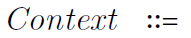 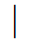 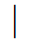 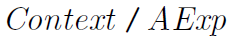 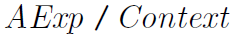 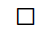 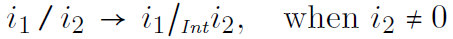 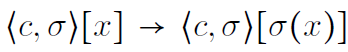 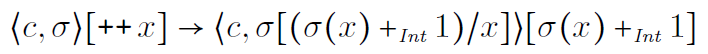 IMP++ Variable IncrementCHAM
116
Previous CHAM heating/cooling/reaction rules had the form:





Since the heating/cooling rules achieve the role of the evaluation contexts and since one can only mention the necessary molecules in each rule, one does not need to change anything either!
All one needs to do is to add the following rule:
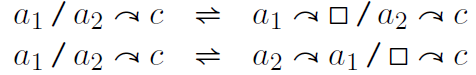 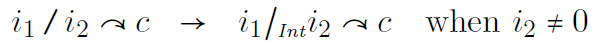 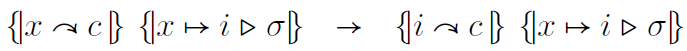 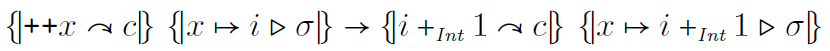 Where is the rest?
117
We discussed the remaining features in class, using the whiteboard and colors.
The lecture notes contain the complete information, even more than we discussed in class.